ΓΝΩΡΙΖΩ ΤΟ ΣΩΜΑ ΜΟΥ
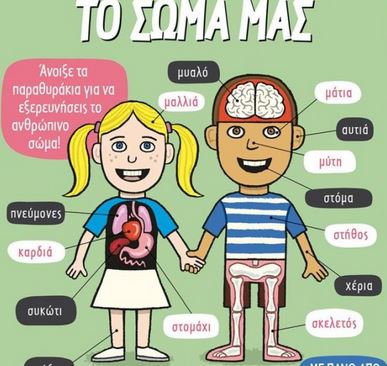 19Ο Δημοτικό Σχολείο Αγρινίου
Τάξεις: Γ’, Στ’
Παρουσίαση: Αφροδίτη Σπανού
Σύστημα αισθητήριων ομάδων
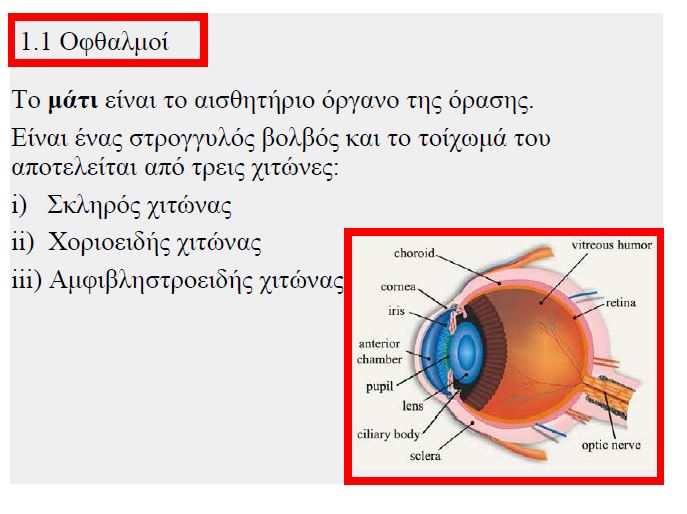 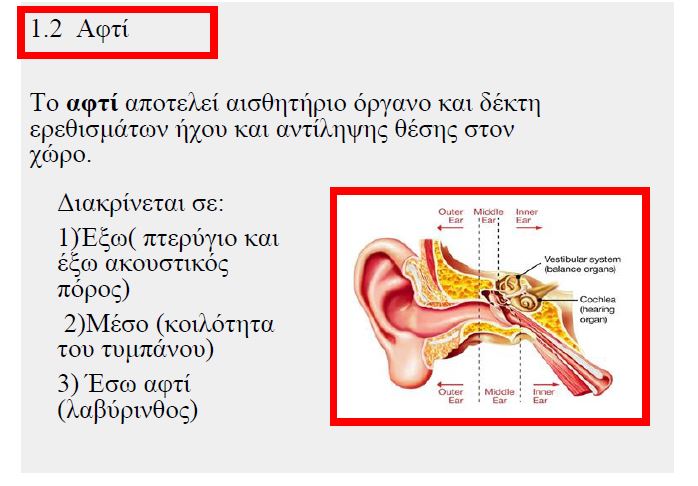 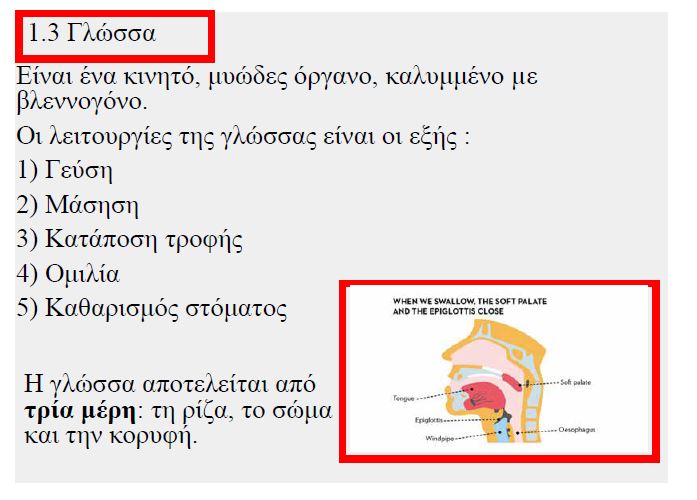 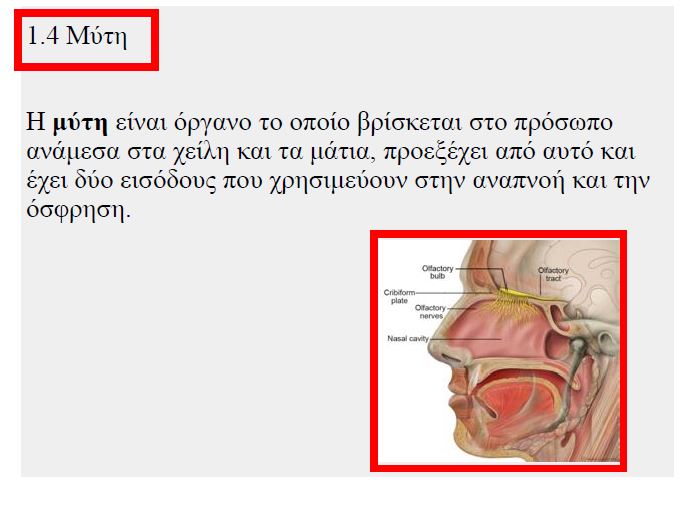 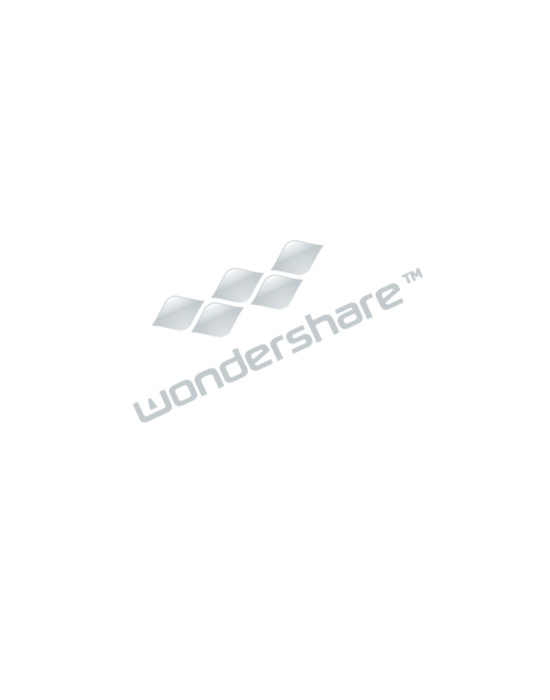 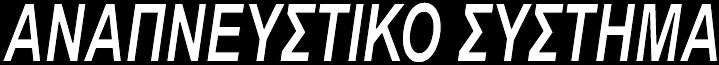 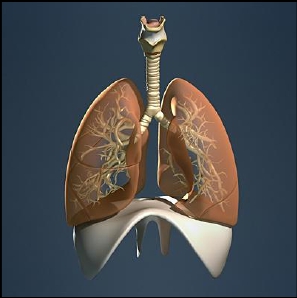 1.
2.
3.
4.
5.
6.
7.
ΡΙΝΑ
ΦΑΡΥΓΓΑ
ΛΑΡΥΓΓΑ
ΤΡΑΧΕΙΑ
ΒΡΟΓΧΟΥΣ
ΠΝΕΥΜΟΝΕΣ
ΔΙΑΦΡΑΓΜΑ
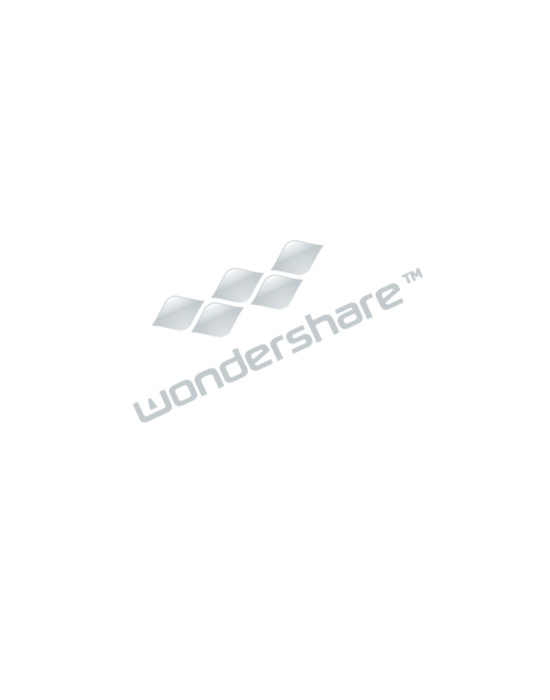 ΑΝΑΠΝΕΥΣΤΙΚΟ ΣΥΣΤΗΜΑ
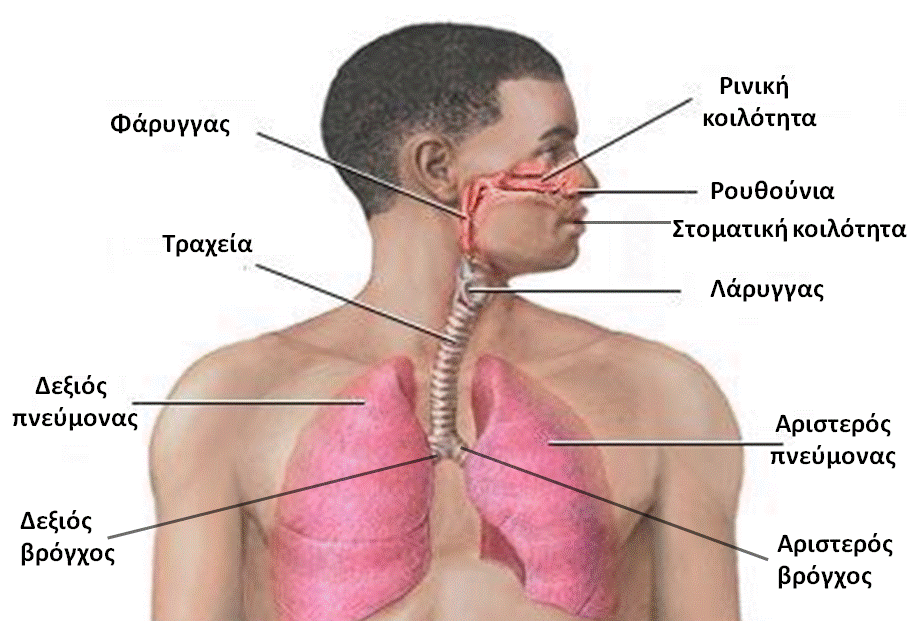 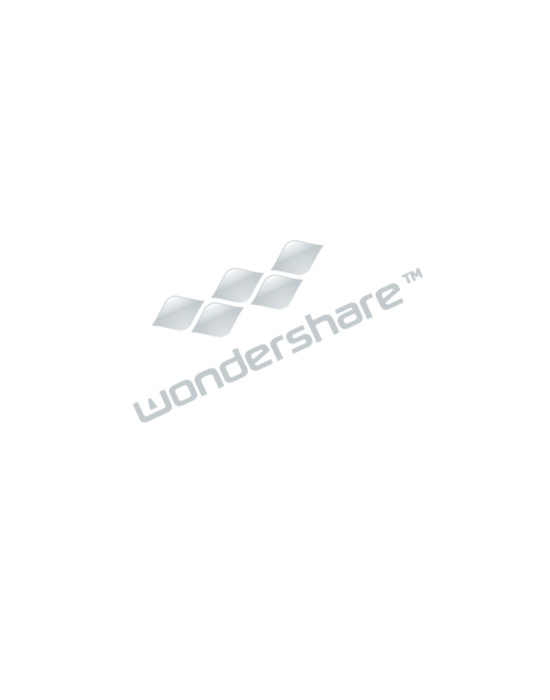 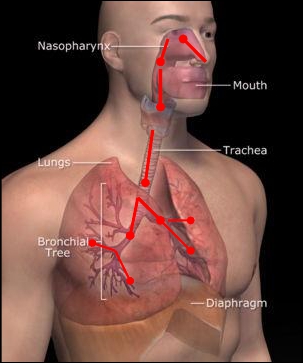 Το ανθρώπινο σώμα προμηθεύεται οξυγόνο και
αποβάλει διοξείδιο του άνθρακα με την αναπνοή


	Η αναπνοή έχει δύο φάσεις:
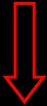 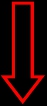 την εκπνοή
	κατά την οποία ο
αέρας αποβάλλεται
την εισπνοή κατά την
		οποία ο αέρας
			εισέρχεται
	στους πνεύμονες
Στην εισπνοή ο αέρας περνάει από :
ΡΙΝΑ
ΦΑΡΥΓΓΑ
ΛΑΡΥΓΓΑ
ΤΡΑΧΕΙΑ
ΒΡΟΓΧΟΥΣ
ΠΝΕΥΜΟΝΕΣ
Το CO2 αποβάλλεται με την εκπνοή
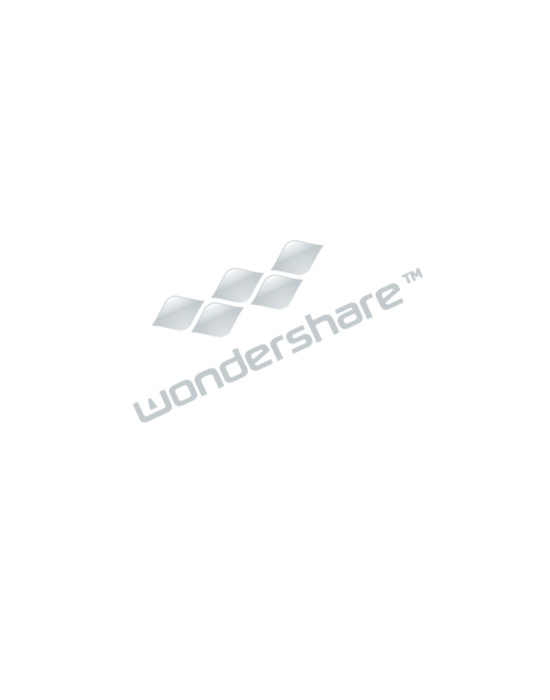 Πνεύμονες
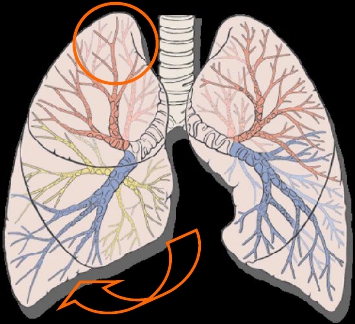 Έχουν κωνικό σχήμα, και παρουσιάζουν
σύσταση σφουγγαριού,
Η κορυφή κάθε πνεύμονα φθάνει προς
τα πάνω στο ύψος της πρώτης
	πλευράς πάνω από την κλείδα,
ενώ η βάση εφάπτεται στο διάφραγμα,
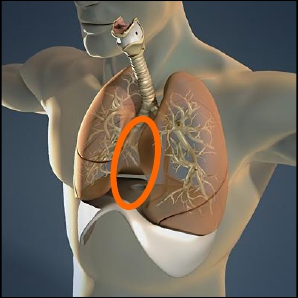 Οι πνεύμονες καταλαμβάνουν το μεγαλύτερο
μέρος της θωρακικής κοιλότητας,
Ο χώρος ανάμεσα στους δύο πνεύμονες
ονομάζεται μεσοθωράκιο.
Κυκλοφορικό συστημα
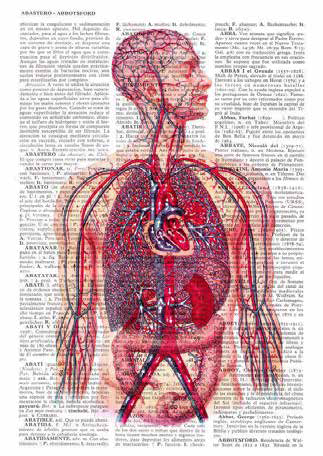 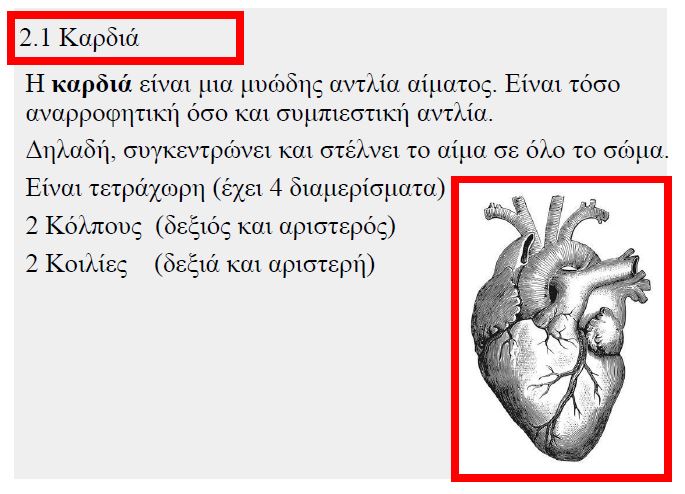 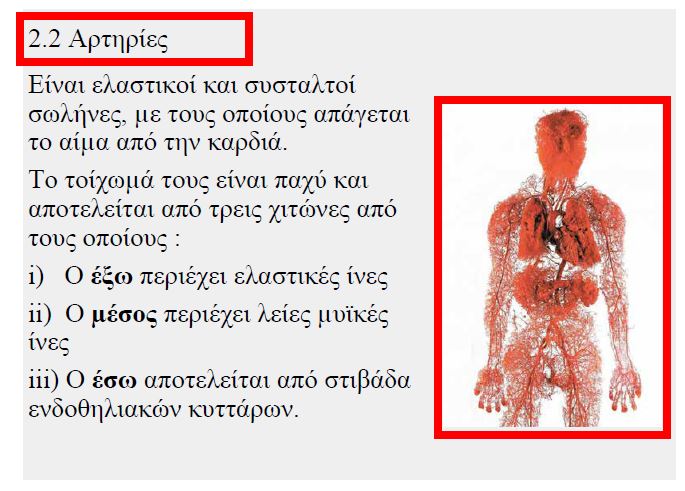 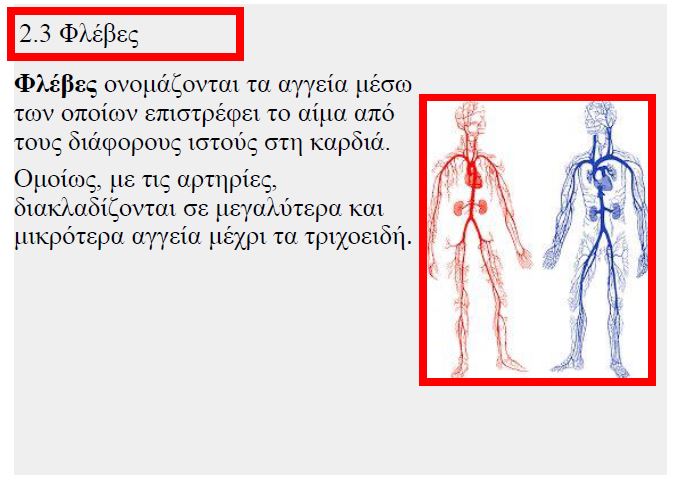 Νευρικό Σύστημα
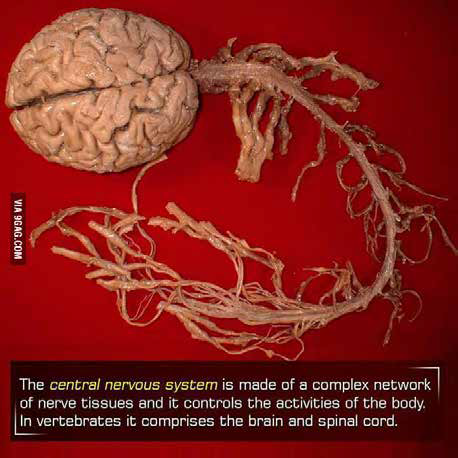 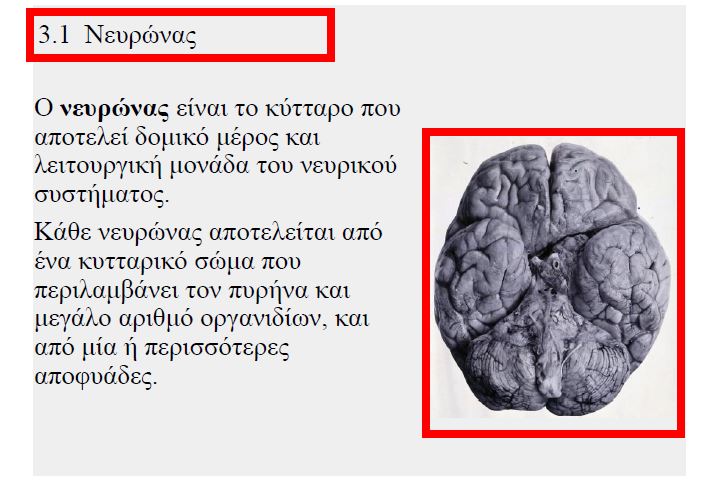 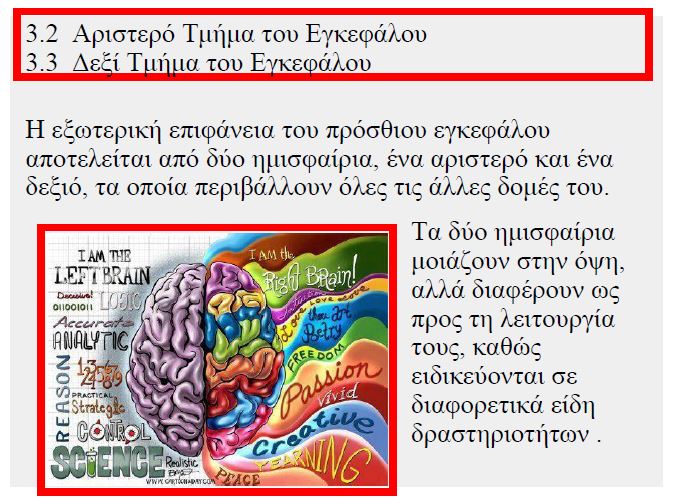 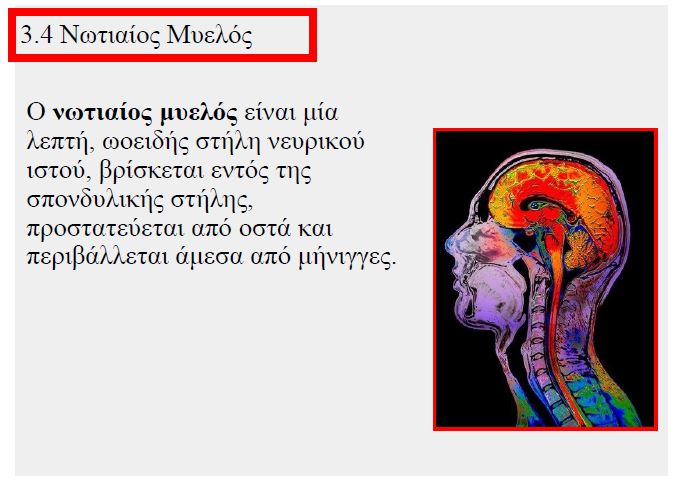 Ουροποιητικό Σύστημα
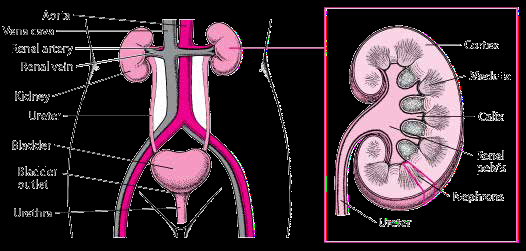 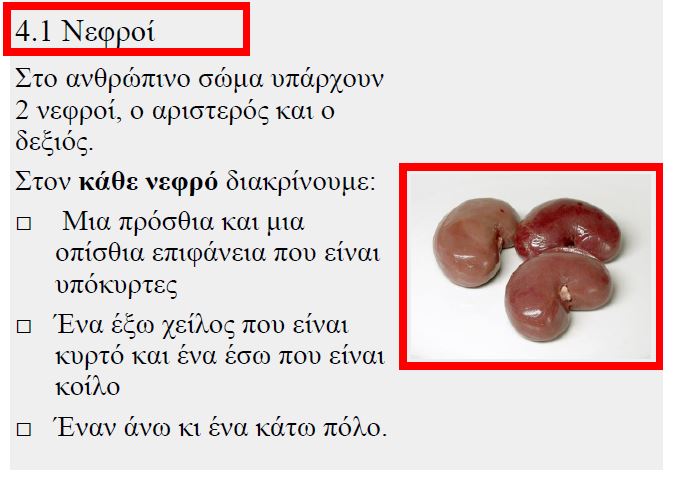 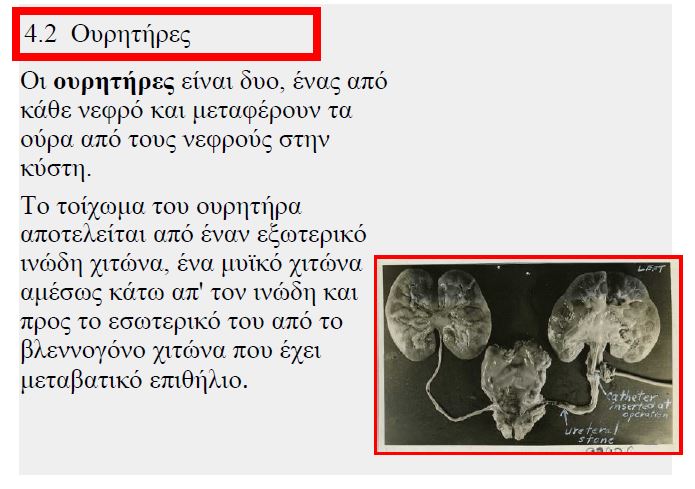 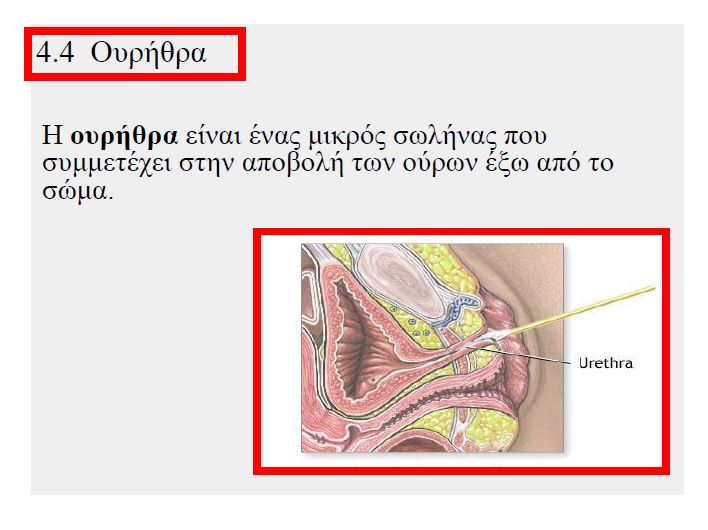 Το Αναπαραγωγικό Σύστημα
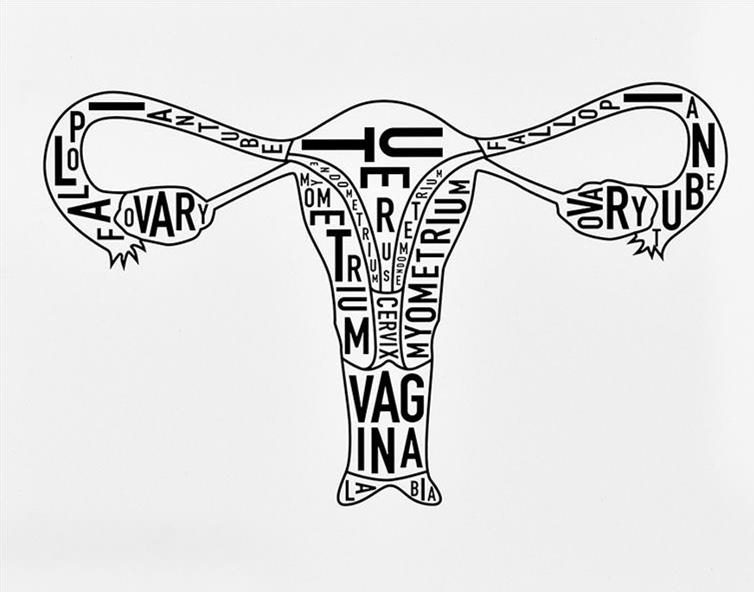 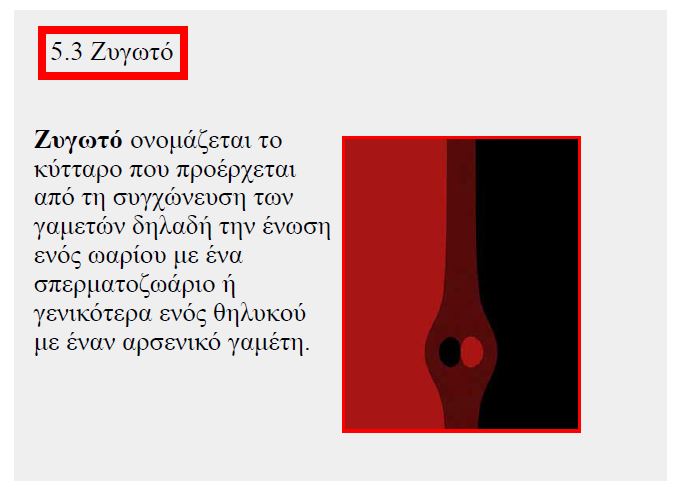 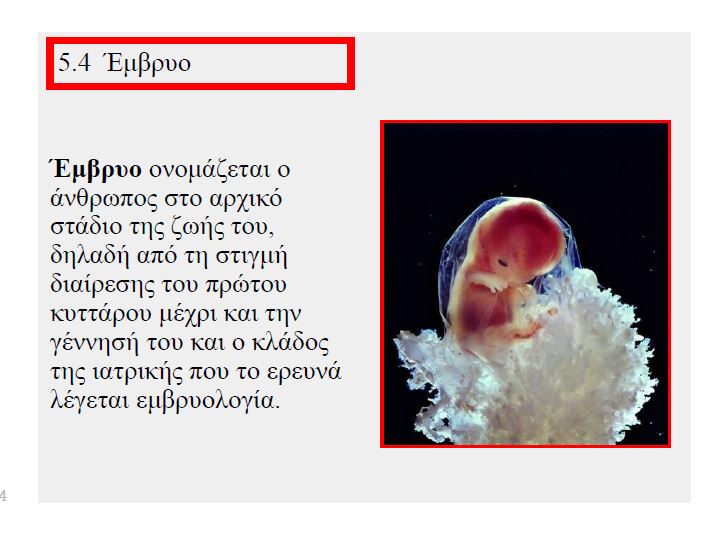 Ερειστικό σύστημα
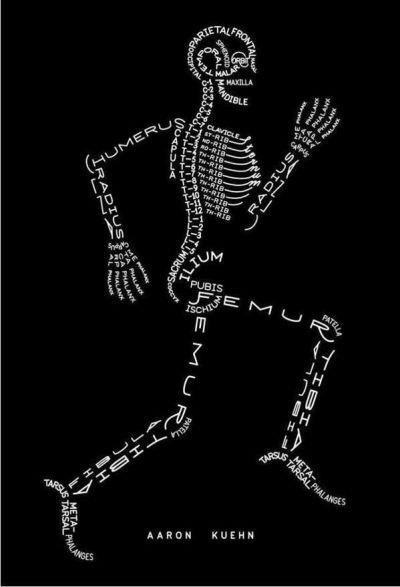 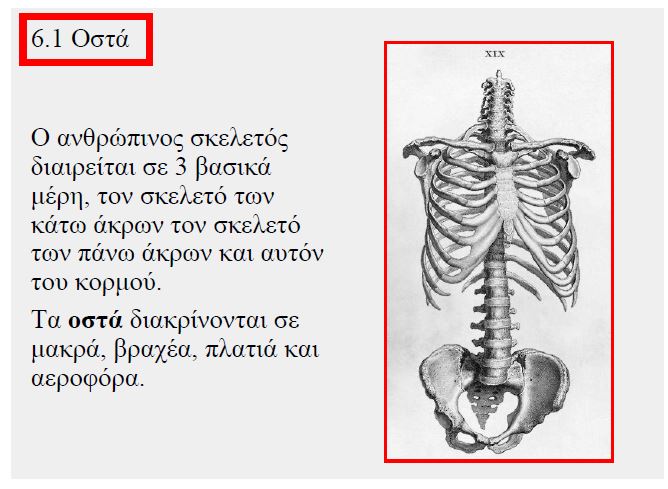 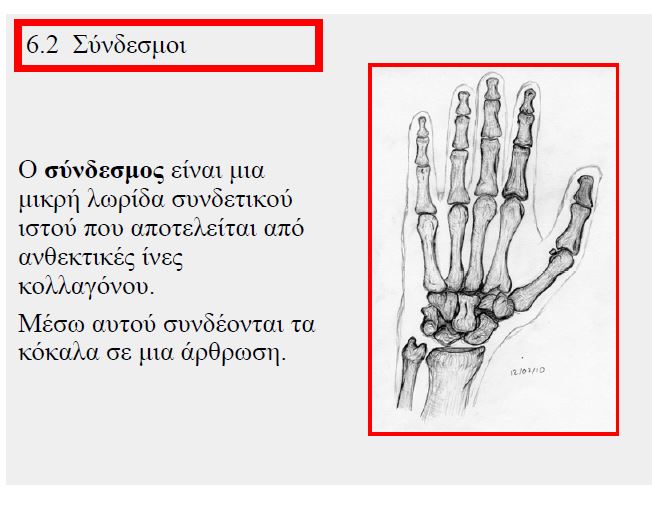 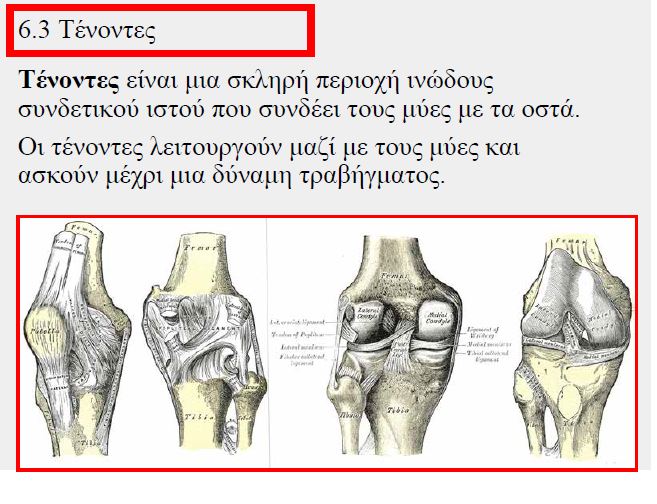 Μυϊκό Σύστημα
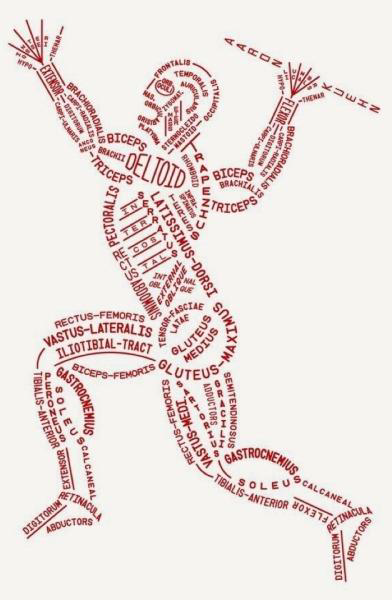 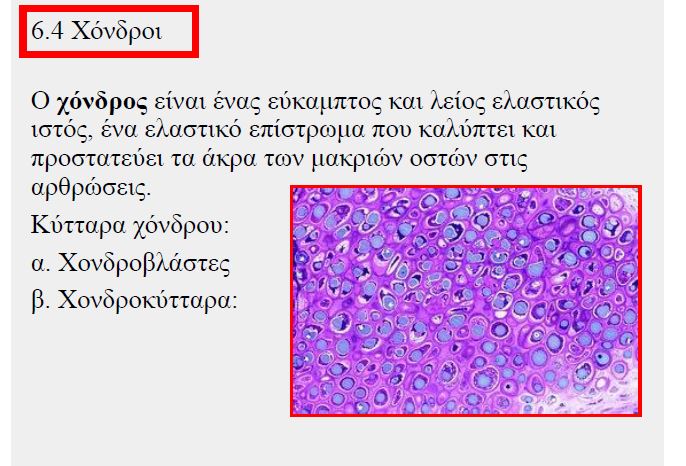 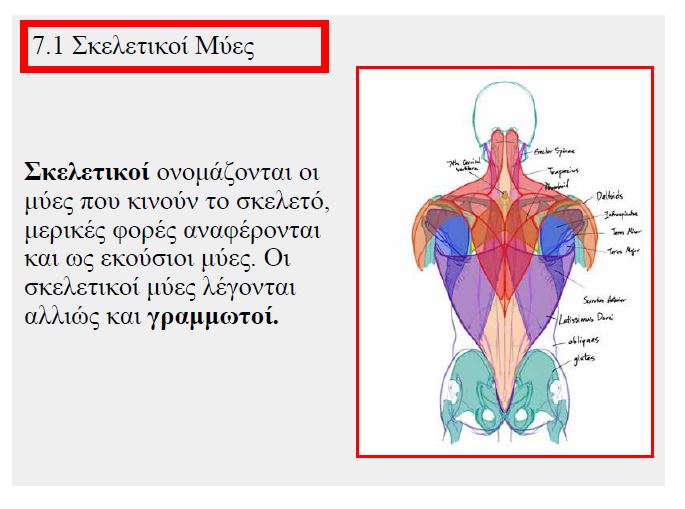 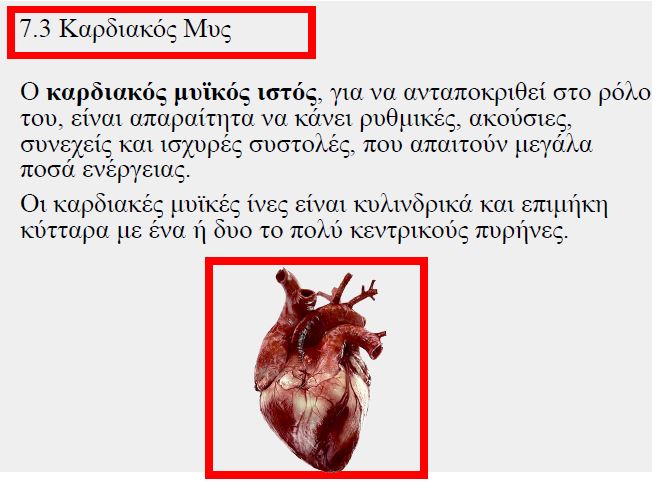 Ευχαριστώ!!!
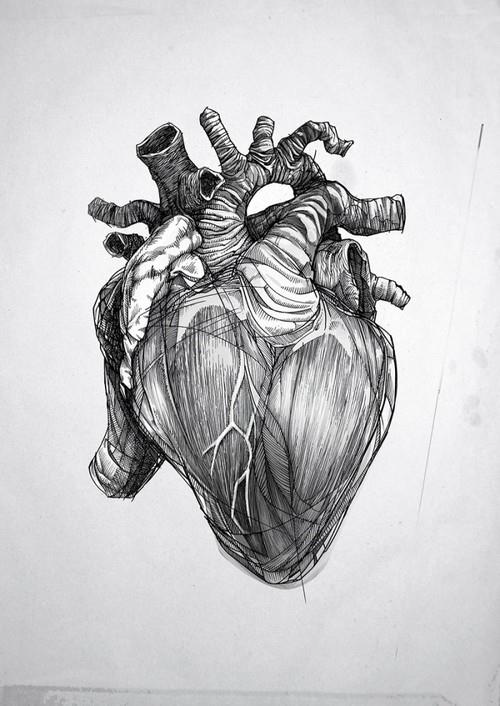